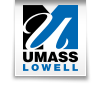 How to Write an Introduction
What comes after the First Paragraph of an Introduction
Created by Alice Frye, Ph.D., Department of Psychology, University of Massachusetts, Lowell
1
Steps in this tutorial
1) State the goals of this tutorial
2) What is an introduction
3) How to write an introduction
4) Outline of an introduction
5) The opening paragraph of an introduction
6) Detailed outline of the remainder of an introduction
Created by Alice Frye, Ph.D., Department of Psychology, University of Massachusetts, Lowell
2
Goal
To explain what an introduction is
To outline the basic parts of an introduction
To present one format you can use to write an introduction
To show you how to write the second and other paragraphs for an introduction
Created by Alice Frye, Ph.D., Department of Psychology, University of Massachusetts, Lowell
3
Objectives
By the end of this tutorial you should be able to
Articulate what an introduction is and what it is for
Know one method for formatting and organizing an introduction
Know the type of information to include in an introduction
Be able to draft an introduction for your own work
Created by Alice Frye, Ph.D., Department of Psychology, University of Massachusetts, Lowell
4
What is an Introduction?
An introduction may be many different things, depending on the type of writing you are doing
In an empirical paper—a proposal or research paper—an introduction does three things:
Introduces your topic
Reviews the literature of your topic
States your hypotheses or research questions
Created by Alice Frye, Ph.D., Department of Psychology, University of Massachusetts, Lowell
5
What is an Introduction?
Students often ask:  What is the difference between an introduction and a literature review?
Answer: The literature review is part of your introduction
It is likely to be the largest, most important part
Created by Alice Frye, Ph.D., Department of Psychology, University of Massachusetts, Lowell
6
How do you write an introduction?
Introductions to research papers in psychology  have many formats
In this tutorial you will learn one format 
As you go on in research writing, you may modify, change, or completely ignore this format
Or, your instructor may ask you to use a different format
The purpose of presenting this one format is to give you a general starting point
Created by Alice Frye, Ph.D., Department of Psychology, University of Massachusetts, Lowell
7
The  Outline of an Introduction
Here is a very broad outline. A previous tutorial shows how to write the first paragraph.  This tutorial shows how to write the rest of the introduction.  You should review the other tutorial first if you have not done so.  
I. Opening paragraph
II. Review of the literature
III. Summary paragraph and statement of hypotheses or research questions
Created by Alice Frye, Ph.D., Department of Psychology, University of Massachusetts, Lowell
8
The Opening Paragraph
The opening paragraph is key to the introduction
The next slide shows the opening paragraph from the previous tutorial
This paragraph provides the framework for your whole introduction
Created by Alice Frye, Ph.D., Department of Psychology, University of Massachusetts, Lowell
9
The opening paragraph-Example
For a study about child development, parenting and culture
Parenting style is a well established influence on child development (Bornstein, 2003).  Research indicates that different parenting styles are in particular predictive of academic adaptation in children (Steinberg, Elmen & Mounts, 1989) .  However, some research has suggested that the influence of parenting style may vary across cultures and by immigration status (Frankel & Roer-Bornstein, 1982).  The aim of the current study was to examine how parenting style among first-generation immigrants from the African diaspora influenced child development.  The study examined parenting style and child outcomes within a community of Somalian immigrants in the Northeastern United States.
Created by Alice Frye, Ph.D., Department of Psychology, University of Massachusetts, Lowell
10
The Rest of the Introduction
Here is a more detailed outline of the rest of the introduction
II.  The general literature
III.  The specific area of focus
IV.  The unanswered question in the specific area of focus
V.  The summary and statement of hypotheses or research questions
Created by Alice Frye, Ph.D., Department of Psychology, University of Massachusetts, Lowell
11
II. The General Literature
The purpose of this section is to introduce or remind your reader of any general information about the topic
It should also establish why the topic is important
It may be a few paragraphs
Created by Alice Frye, Ph.D., Department of Psychology, University of Massachusetts, Lowell
12
II.  The General Literature-Example
Here is a first paragraph on the general literature
 Researchers have for decades examined the influence of parenting style on child development.  Although many factors may influence child development, such as physical environment and genetics, parenting style has been, not surprisingly, well documented as an important influence on child development from infancy through young adulthood, and indeed, a crucial part of growth and positive adaptation across the lifespan (Bornstein, 2003)
Created by Alice Frye, Ph.D., Department of Psychology, University of Massachusetts, Lowell
13
II.  The General Literature-Notes on the Example
The example introduces the general topic of parenting style as an influence on child development
It does not try to argue that parenting style is the only influence
It establishes that parenting style is important to child adaptation
So this is why the reader should care about the topic
Note that for some papers this section could be several paragraphs
Created by Alice Frye, Ph.D., Department of Psychology, University of Massachusetts, Lowell
14
III.  The specific area of focus
This section builds on the previous section which introduced the general topic
It brings the reader to the specific aspects of the topic the paper is focusing on
In some papers this section may focus especially on an age group, gender or race that shapes the specific topic of interest
It may also be several paragraphs
Created by Alice Frye, Ph.D., Department of Psychology, University of Massachusetts, Lowell
15
III.  The specific area of focus-Example
Here is a paragraph presenting the specific focus
Research has examined a variety of child outcomes relating to parenting style.  Studies have shown that different parenting styles are related to academic development in children (Steinberg, Elmen & Mounts, 1989).  Specifically, studies have shown that authoritative parenting—parenting which is demanding but also nurturing and respectful, leads to positive academic development, but that authoritarian parenting—which is harsh and non- nurturing, is associated with poorer academic outcomes.
Created by Alice Frye, Ph.D., Department of Psychology, University of Massachusetts, Lowell
16
III.  The specific area of focus-Notes on the Example
This moves the reader from the general topic of parenting styles and child outcomes
It establishes that specific outcomes-academic-and specific parenting styles-authoritarian and authoritative-are the areas of interest
This section should continue on with additional paragraphs
At least one describing authoritarian parenting and outcomes in detail
At least one describing authoritative parenting and outcomes in detail
Created by Alice Frye, Ph.D., Department of Psychology, University of Massachusetts, Lowell
17
IV.  The unanswered question in the specific area of focus
This section introduces the question you are trying to answer
It usually shows that there is an area of literature that contains questions
It may also simply show that the topic at hand has not been explored in particular samples
Age groups, race ethnicity groups 
In some papers this will be several paragraphs
Created by Alice Frye, Ph.D., Department of Psychology, University of Massachusetts, Lowell
18
IV.  The unanswered question in the specific area of focus-Example
Here is a paragraph introducing the unanswered question
Although research has established general patterns for parenting and child outcomes, some studies have suggested that the influence of parenting style may vary across cultures and by immigration status (Frankel & Roer-Bornstein, 1982).  For example, authoritarian parenting has been connected with better outcomes among low income African American families (Deater-Deckard, Dodge, Bates & Pettit, 1996).  Thus, the relations between parenting style and child outcomes may be influenced by additional variables researchers are just beginning to understand.
Created by Alice Frye, Ph.D., Department of Psychology, University of Massachusetts, Lowell
19
IV.  The unanswered question in the specific area of focus—Notes on the Example
This introduces the idea that the initial idea—that parenting style influences child development—is actually more complex
It introduces the idea that culture, ethnicity and immigration may be sources of variation
It sets the stage for the rest of the section, which would review literature on the specific group being examined—Somali immigrants.
Created by Alice Frye, Ph.D., Department of Psychology, University of Massachusetts, Lowell
20
V.  The Summary and Statement of Hypotheses or Research Questions
This is the last section of the introduction
It summarizes what has been written so far
It states the research question or hypotheses
In some ways it is almost a repeat of the very first paragraph of the whole introduction, but it is more specific
Created by Alice Frye, Ph.D., Department of Psychology, University of Massachusetts, Lowell
21
V.  Summary/Statement of Hypotheses or Research Questions-Example
Here is an example of the final paragraph of the introduction
In summary, research has long indicated that parenting style is important (Bornstein, 2003), and that authoritative parenting is positively associated with academic development (Steinberg, Elmen & Mounts, 1989).  But research also has indicated that culture and ethnicity, among other factors can be important factors in that relationship (Deater-Deckard, Dodge, Bates & Pettit, 1996).  The current study addresses the following questions:  Is authoritative or authoritarian parenting style associated with academic outcomes among children of recent Somali immigrants?  Is that relationship different for children of Somali immigrants of the same community who have been in the United States for one or more generations?  The current study will focus on answering those questions among Somali children in an American community, aged 12-17, who are living in two parent families.
Created by Alice Frye, Ph.D., Department of Psychology, University of Massachusetts, Lowell
22
V.  Summary…-Notes on the Example
Note the similarity between this paragraph and the very first paragraph of the paper
Note that the citations are the same citations used previously in the paper
The paragraph ends with the research questions
They are open ended questions
They could also have been hypotheses
Or a combination
Created by Alice Frye, Ph.D., Department of Psychology, University of Massachusetts, Lowell
23
References
Bornstein, M. H.(2003).  Positive Parenting and Positive Development in 	children. In R. Lerner, F. Jacobs, & D. Wertlieb, (eds). Handbook of 	Applied Developmental Science Volume One: Applying 	Developmental Science for Youth and Families, Historical and 	Theoretical Foundations. (pp 187-210). Thousand Oaks: Sage.    
Deater-Deckard, K., Dodge, K., Bates, R., & Pettit, G (1996).  Physical discipline 	among African American and European American Mothers: Links to 	children’s externalizing behaviors.  Developmental Psychology, 32, 	1065-1072.
Frankel, D., & Roer-Bornstein, D.  (1982). Traditional and modern 	contributions to changing infant rearing ideologies in two immigrant 	communities.  Monographs of the Society for Research on Child 	Development, 47, 1-151.  
Steinberg, Elmen, J.D., & Mounts, N. (1989). Authoritative parenting, 	psychosocial maturity and academic success among adolescents.  	Child Development, 60, 1424-1436.
Created by Alice Frye, Ph.D., Department of Psychology, University of Massachusetts, Lowell
24